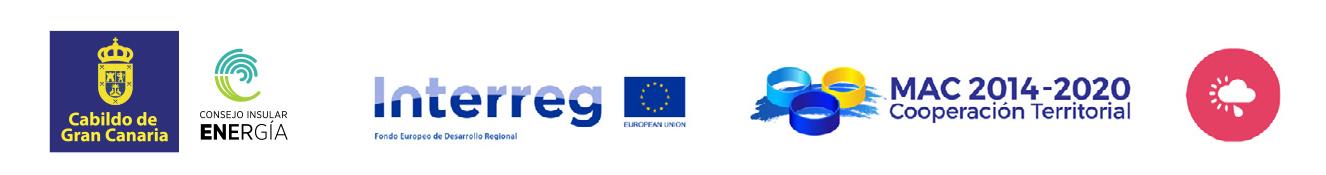 Meteorological and Oceanic Observation System as a Tool to Promote Resilience and Adaptation to Climate Change in the Cooperation Space (MAC-CLIMA)
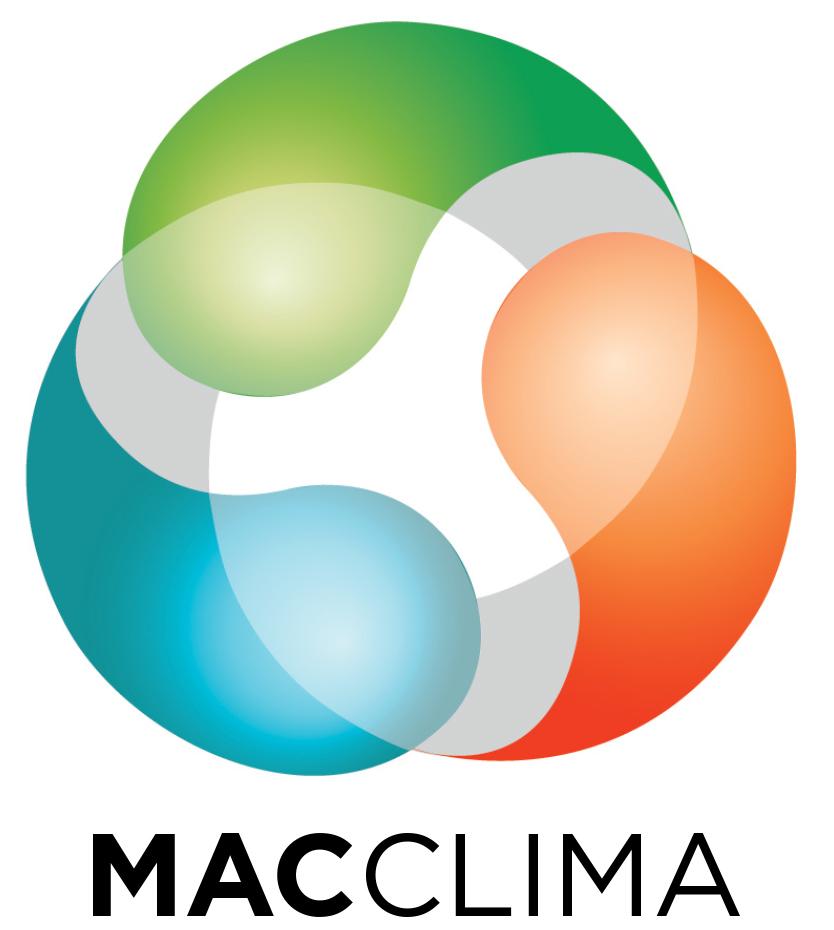 (MAC2/3.5b/254)
1st MAC-CLIMA on-site event

December 1-2, 2021

Las Palmas de Gran Canaria (Spain)
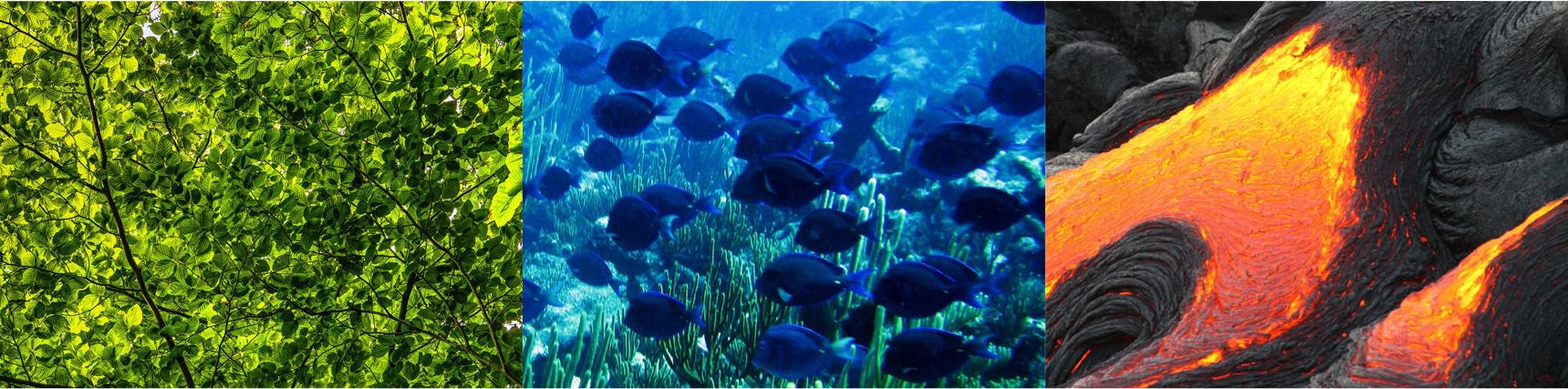 THE 85 PER CENT OF THE PROJECT IS FUNDED BY FEDER FUNDS
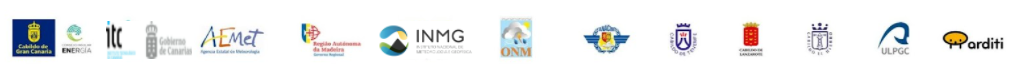 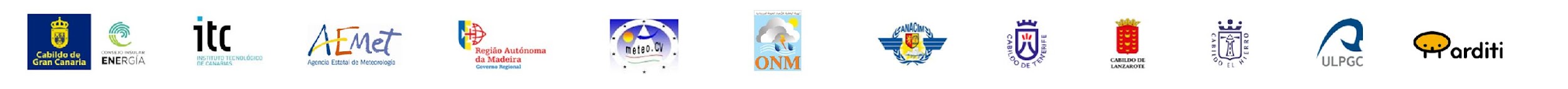 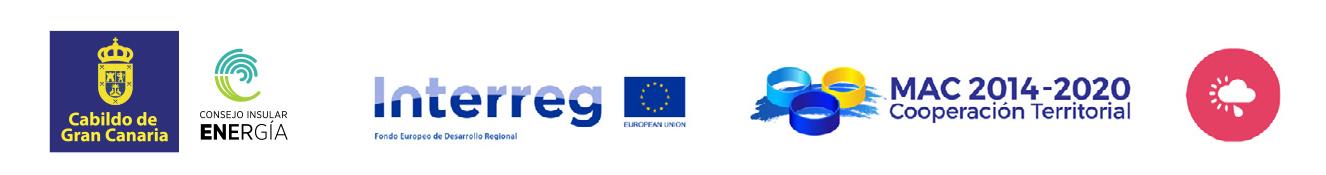 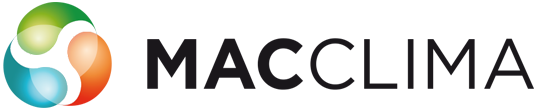 INDEX
01
03
02
Tasks monitoring
Internal database / Public library
Communication activities
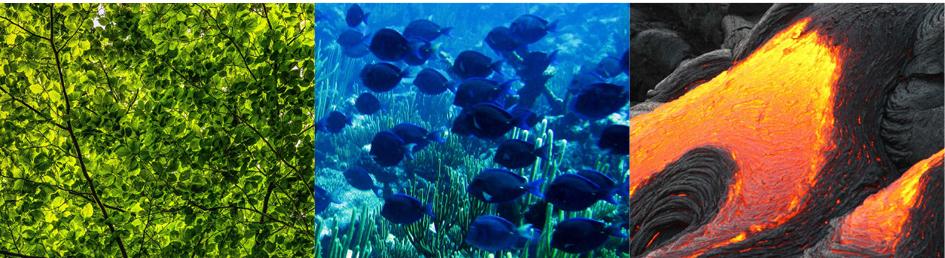 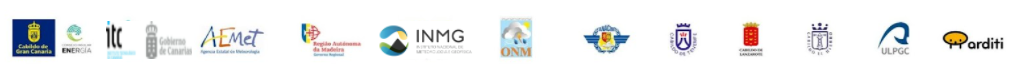 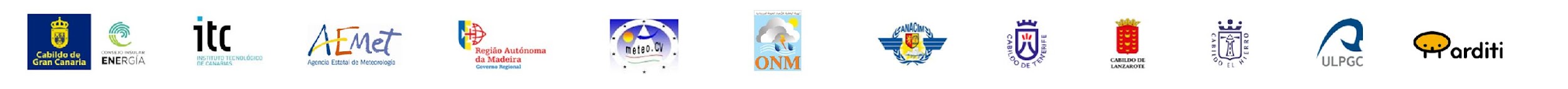 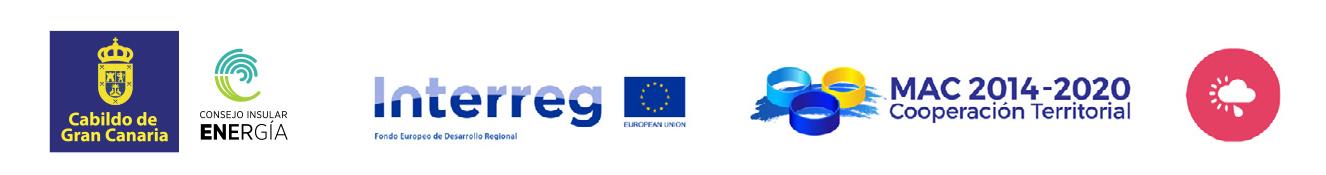 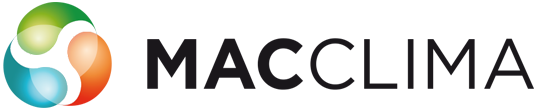 01
Follow-up of the 
project activities
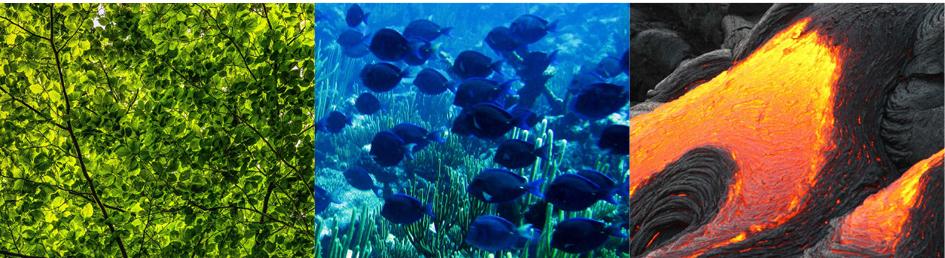 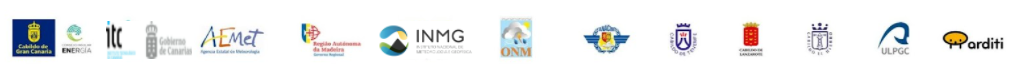 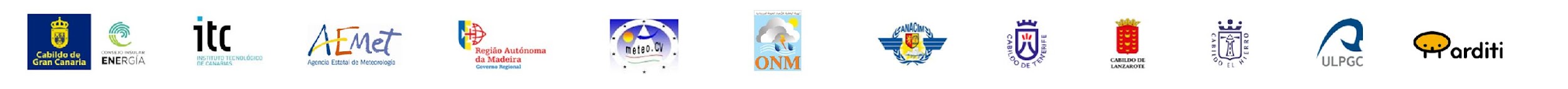 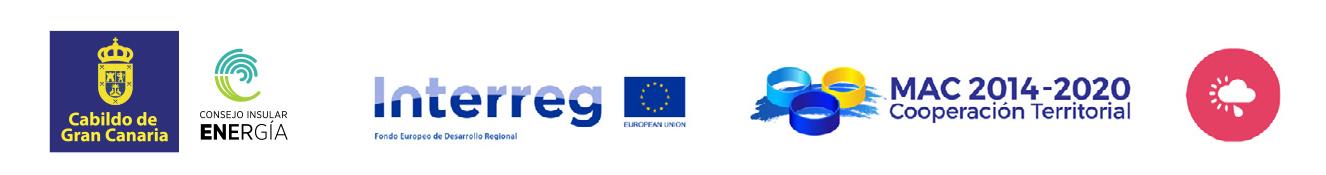 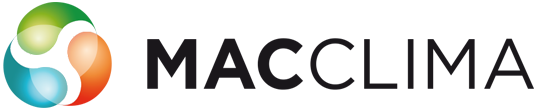 36
12
Tasks monitoring
1,757,54,28€
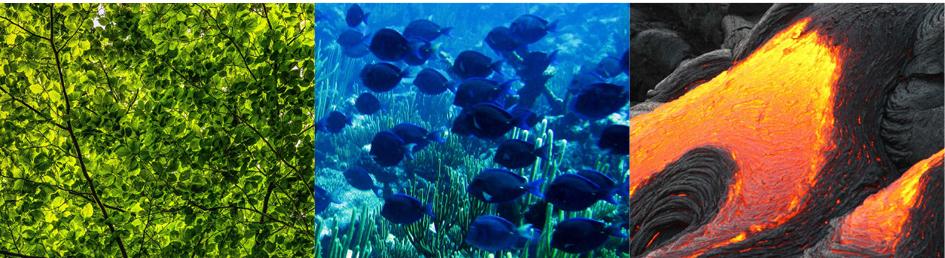 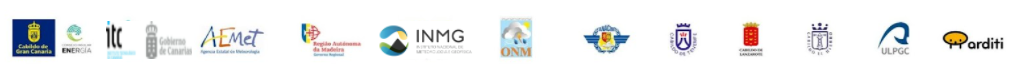 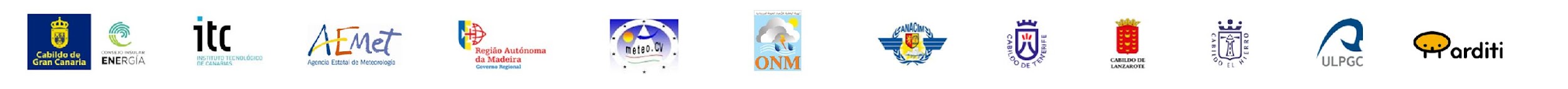 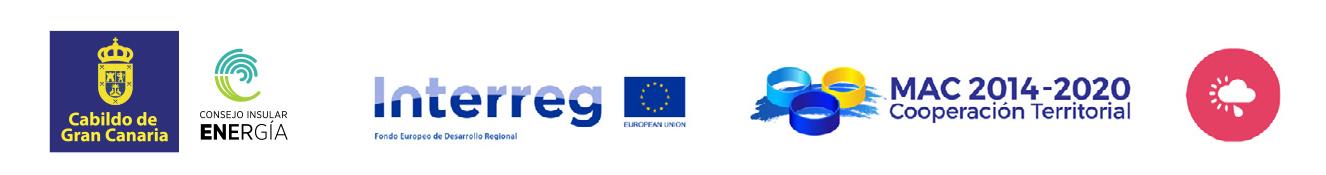 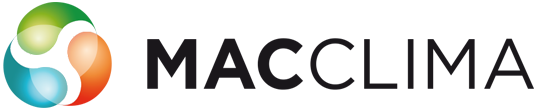 36
12
Tasks monitoring
1,757,54,28€
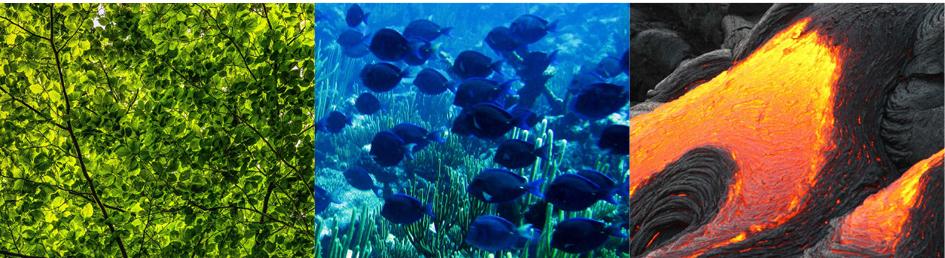 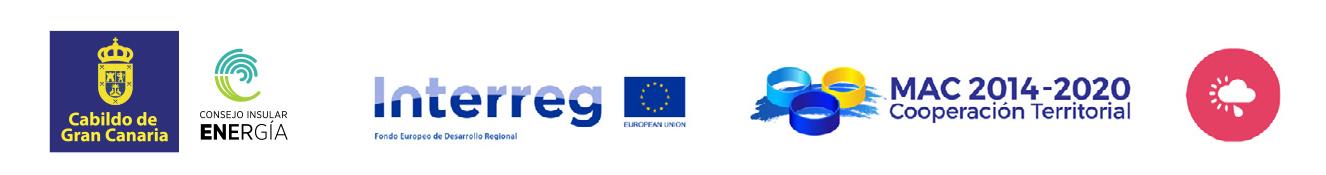 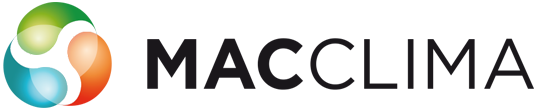 36
12
Tasks monitoring
1,757,54,28€
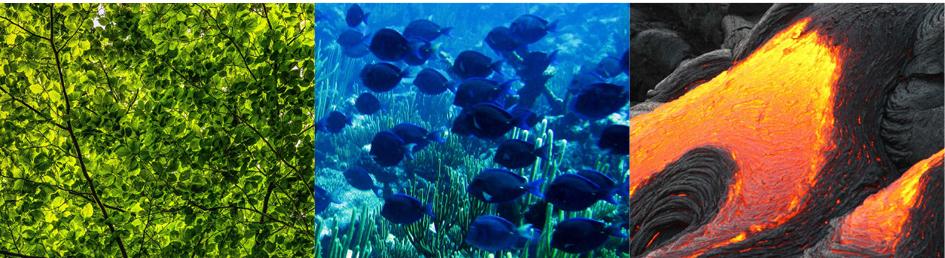 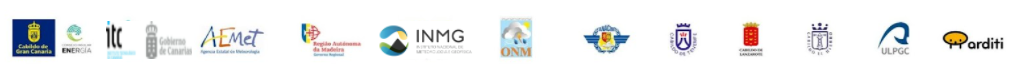 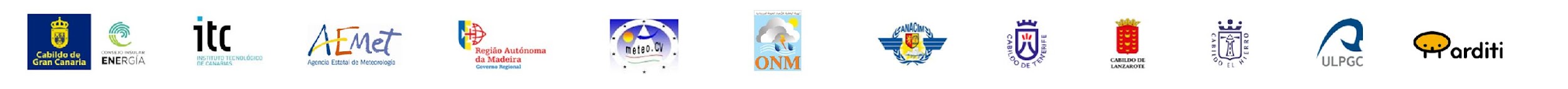 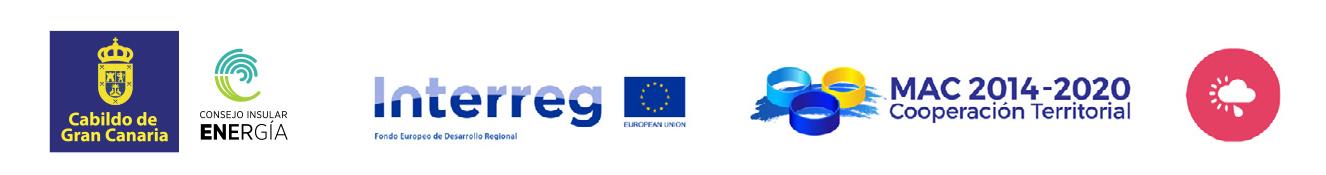 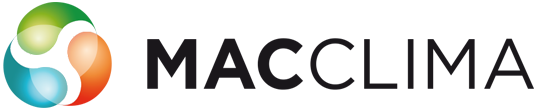 36
12
Tasks monitoring
1,757,54,28€
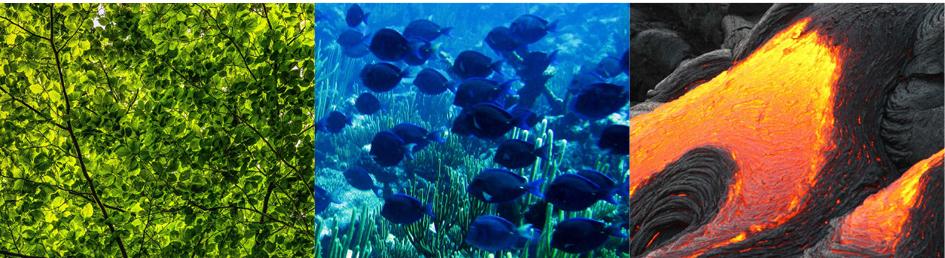 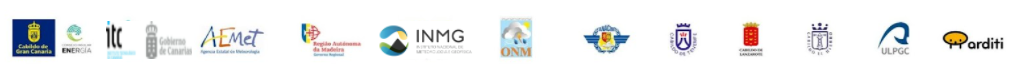 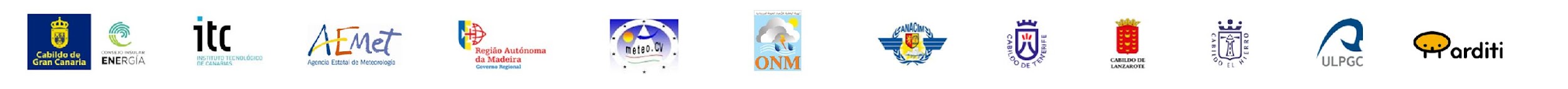 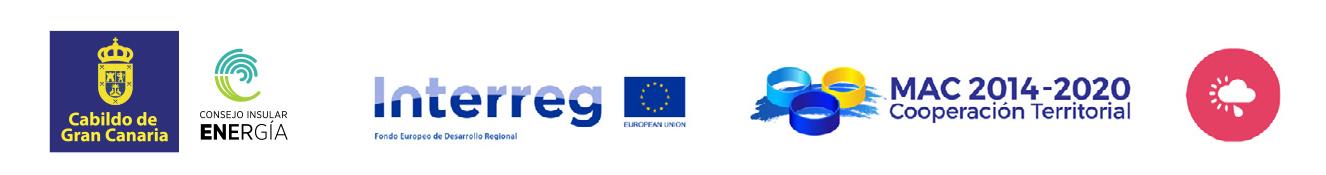 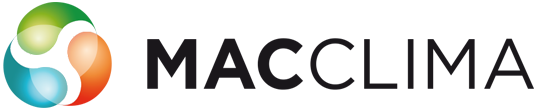 36
12
Tasks monitoring
1,757,54,28€
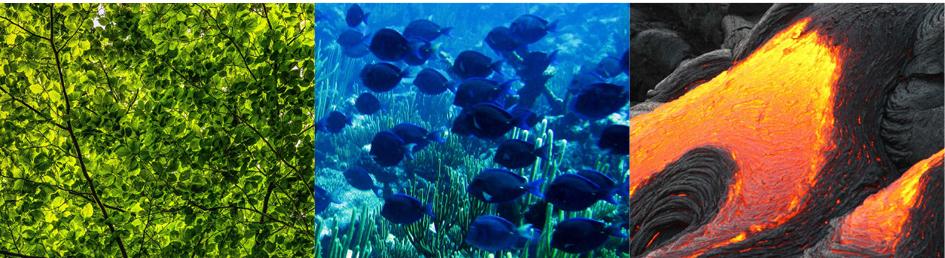 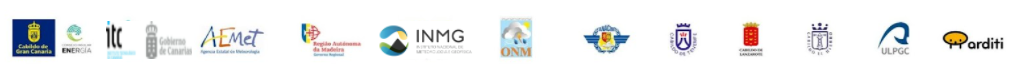 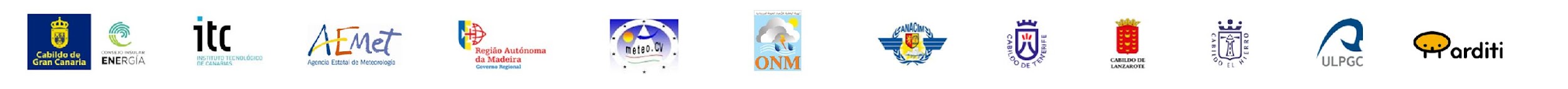 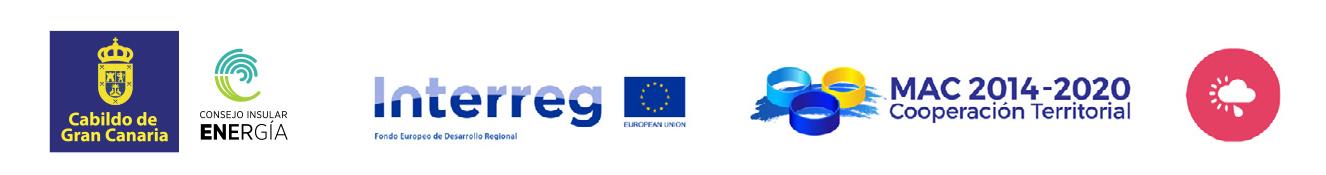 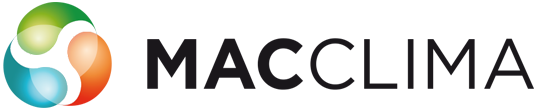 36
12
Tasks monitoring
1,757,54,28€
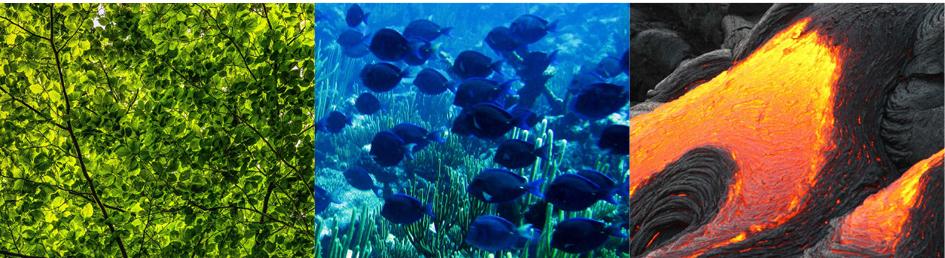 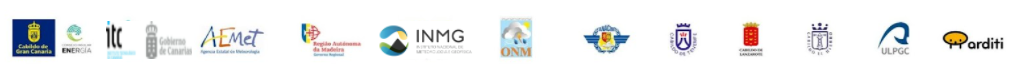 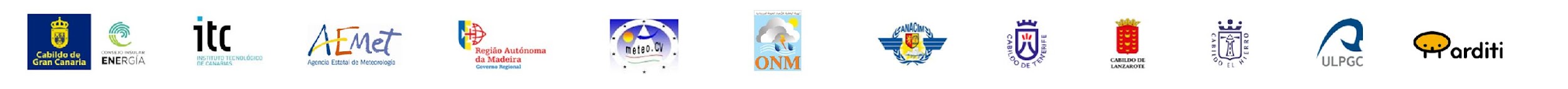 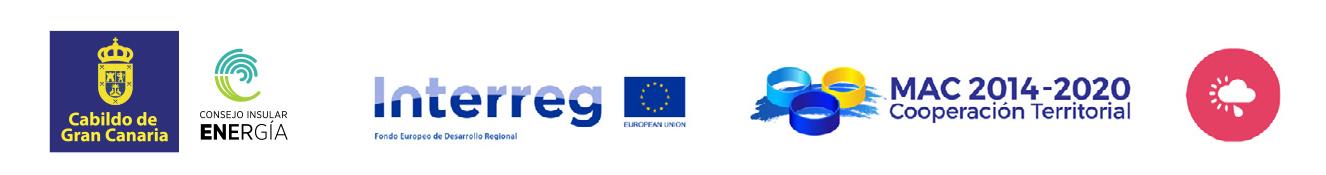 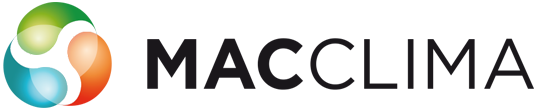 36
12
Tasks monitoring
1,757,54,28€
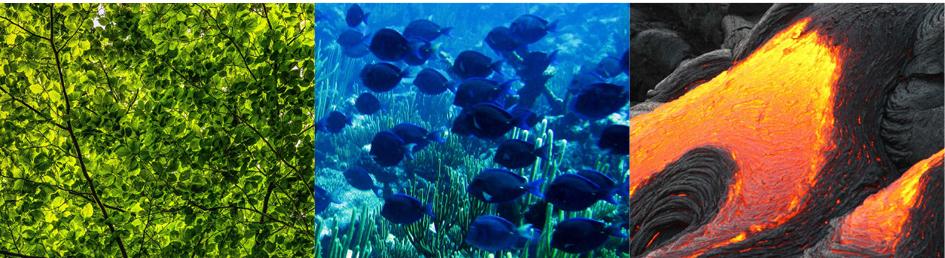 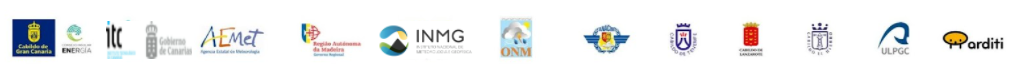 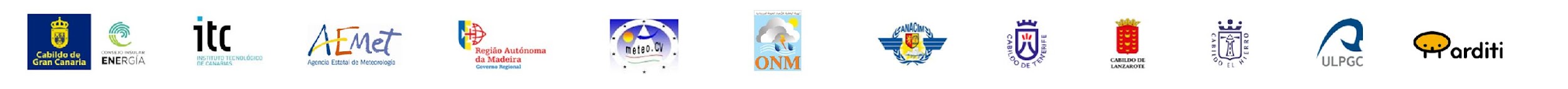 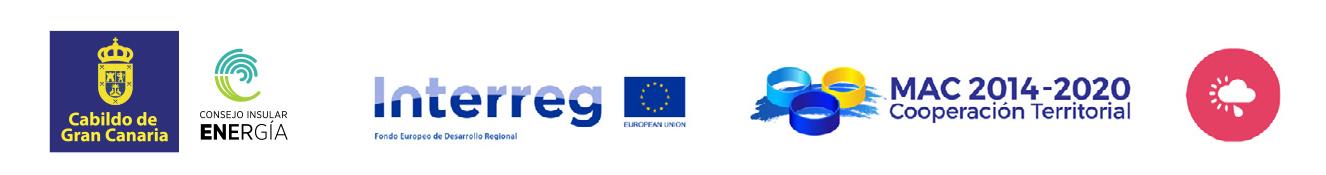 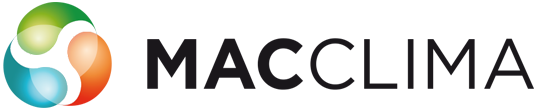 36
12
Tasks monitoring
1,757,54,28€
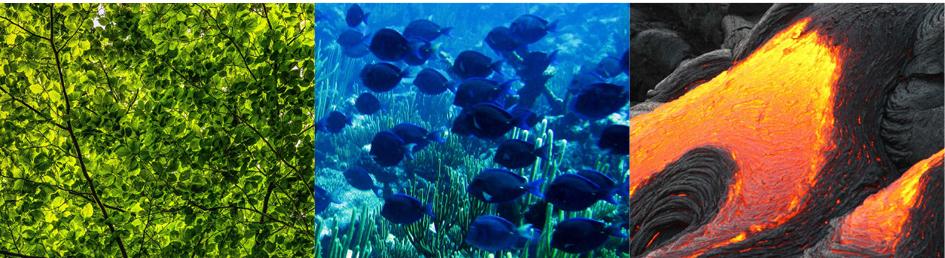 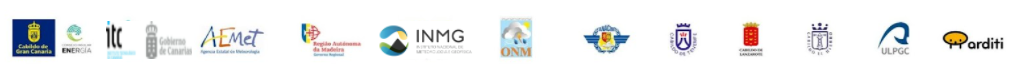 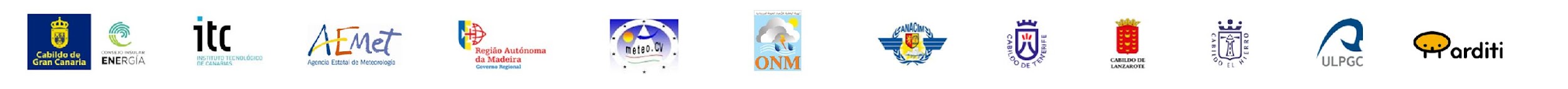 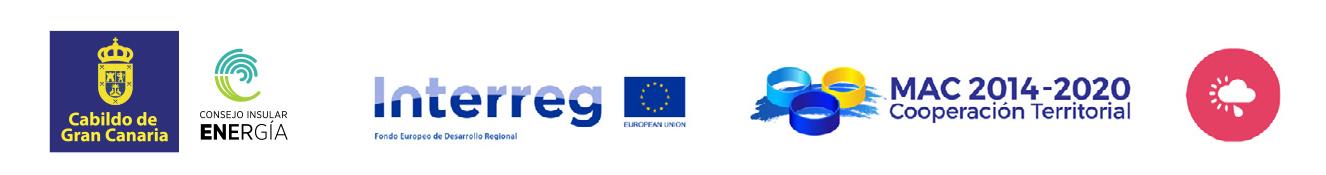 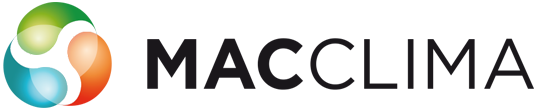 Tasks monitoring
In summary (1st year of the project):
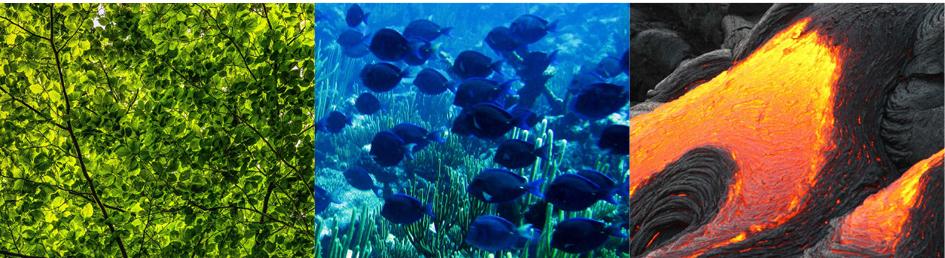 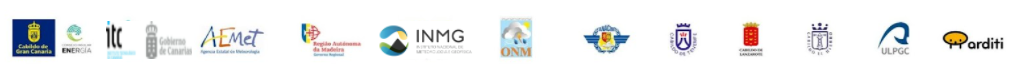 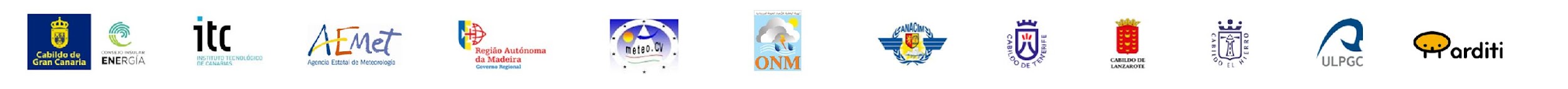 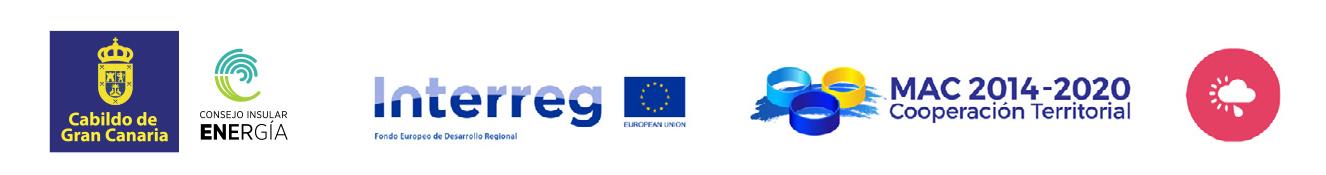 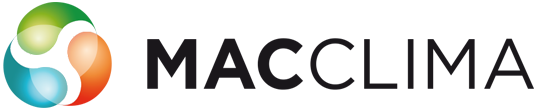 02
Internal database / Public library
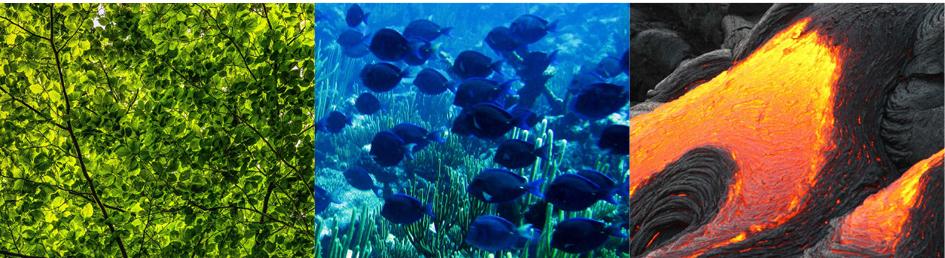 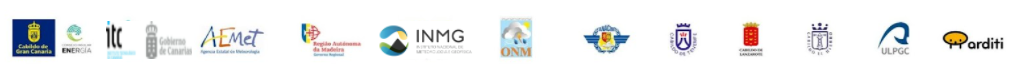 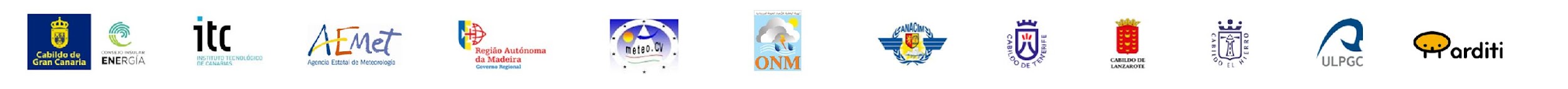 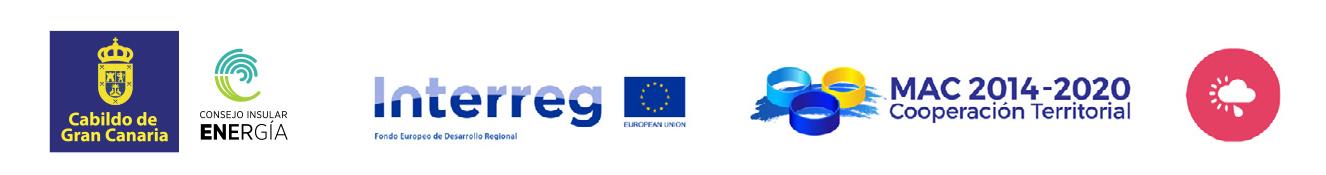 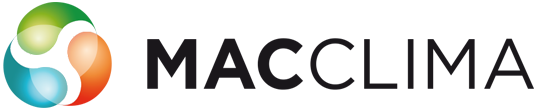 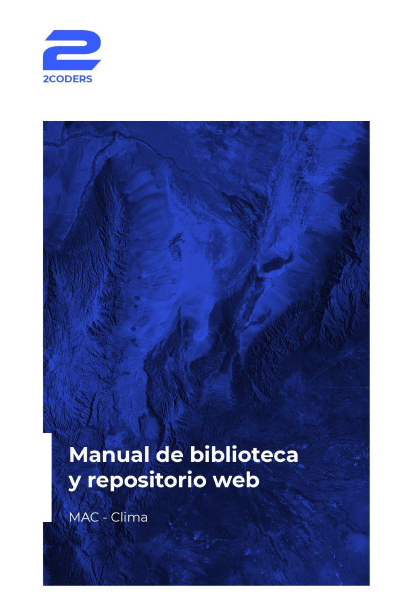 Internal database / Public library
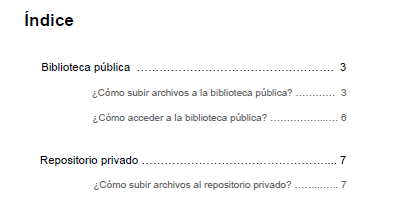 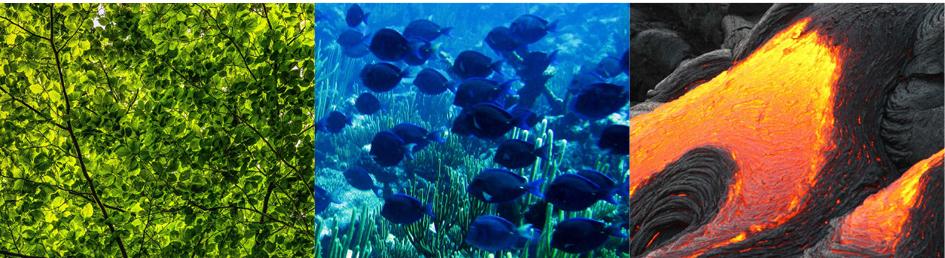 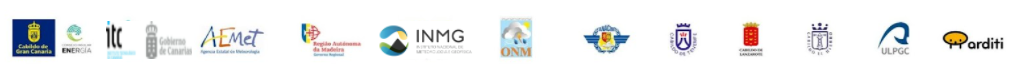 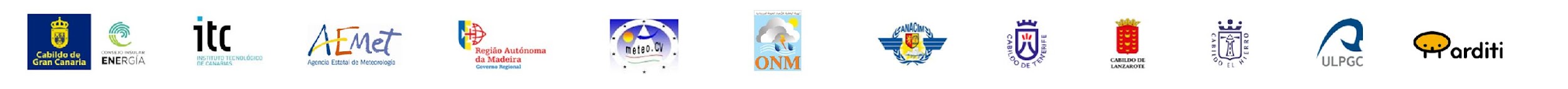 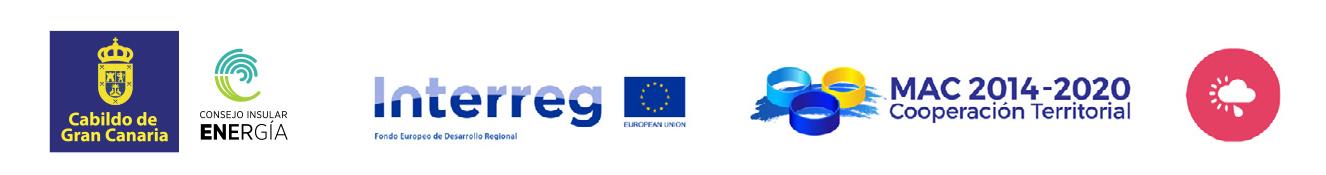 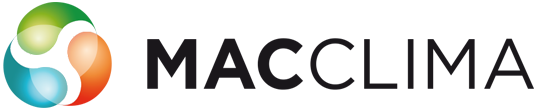 03
Communication activities
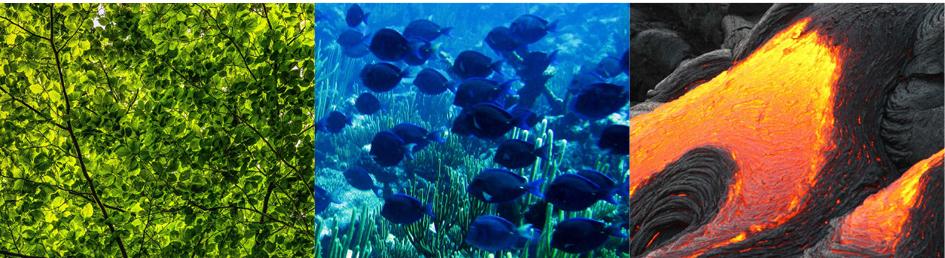 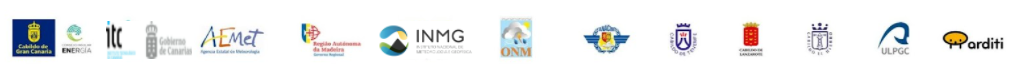 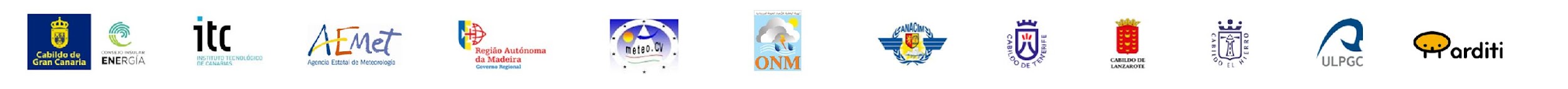 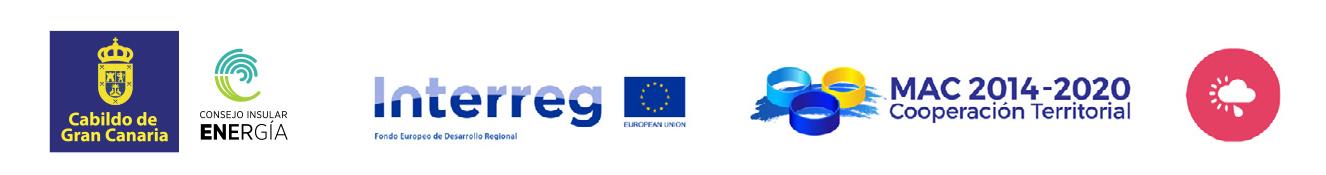 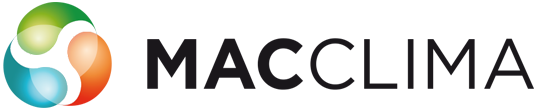 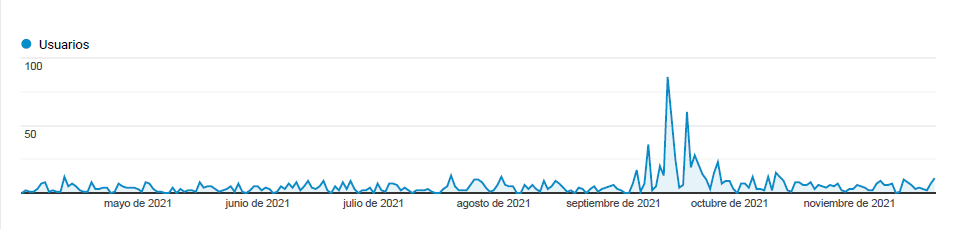 03 Communication activities
1
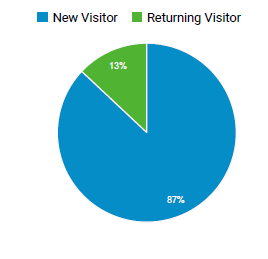 WEBPAGE MAC-CLIMA
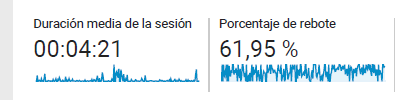 2
NEWSLETTERS
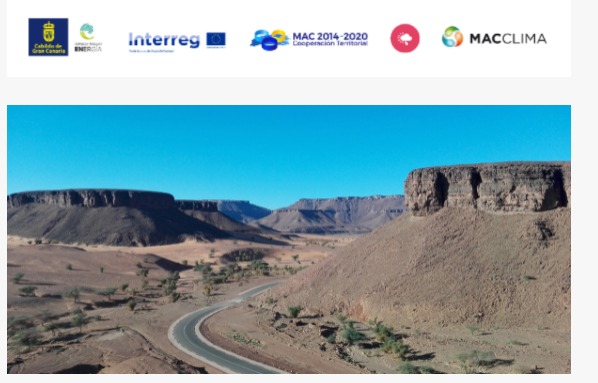 12 newsletters from Oct-20 to Oct-21
3
OTHERS
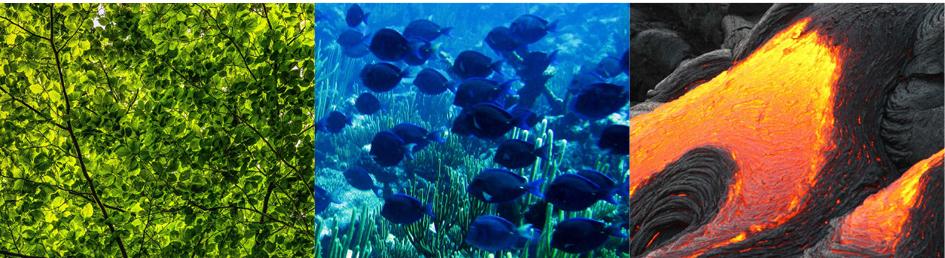 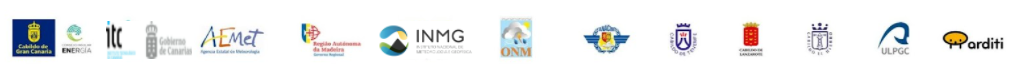 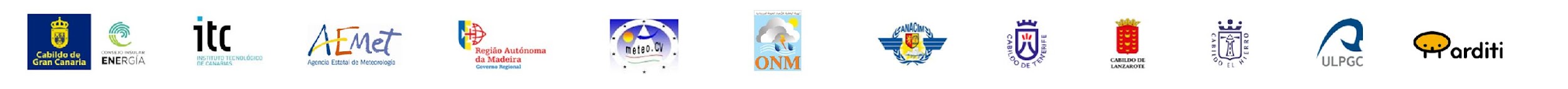 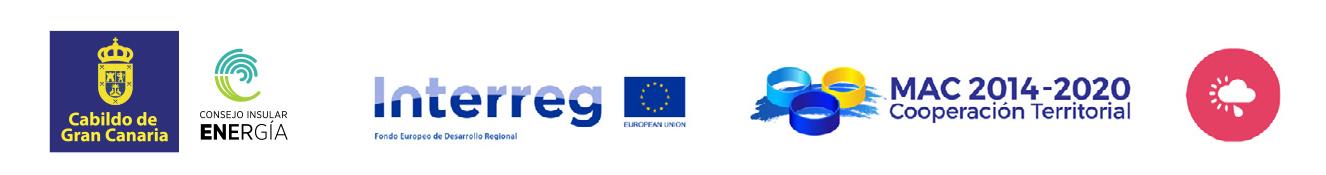 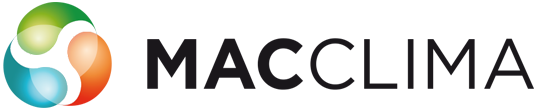 Gracias

Obrigado

Merci Beaucoup 

THANK YOU
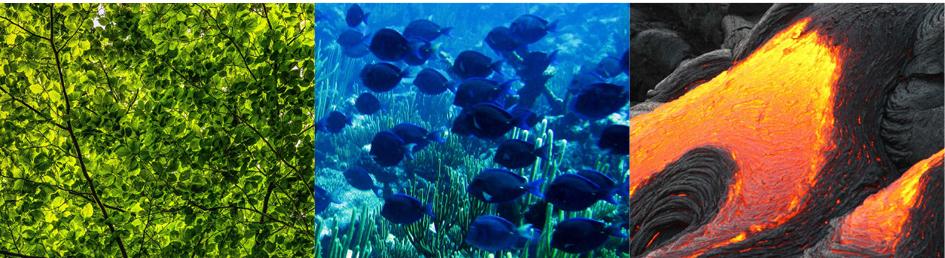 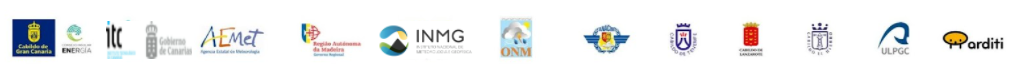 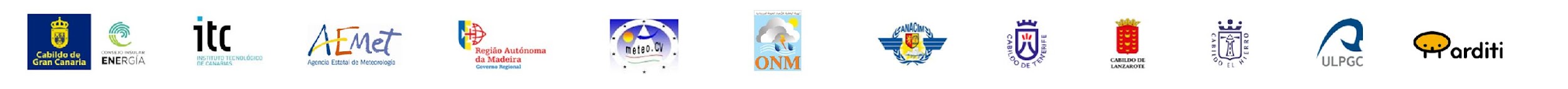